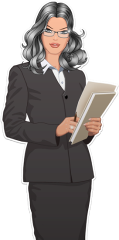 Сыйфат  дәрәҗәләре
Сыйфат – предметның билгесен белдерә, нинди? кайсы? кайдагы? сорауларына җавап булып килә.
Сыйфат исемне ачыклап килә. Сыйфат ачыклап килгән исем сыйфатланмыш дип атала.
Сыйфатларны һәм сыйфатланмышларны билгеләгез
Иртәнге тапшыру
Озын юл
Моңлы җыр
Чибәр кыз
Матур чәчәкләр
Иртәнге – сыйфат, тапшыру – сыйфатланмыш
Озын - сыйфат, юл – сыйфатланмыш
Моңлы – сыйфат, җыр – сыйфатланмыш
Чибәр – сыйфат, кыз – сыйфатланмыш
Матур -  сыйфат, чәчәкләр - сыйфатланмыш
Сыйфат  дәрәҗәләре
Чагыштыру дәрәҗәсе
Артыклык дәрәҗәсе
Кимлек дәрәҗәсе
Гади дәрәҗә
Гади дәрәҗә
Предметның гадәти билгесен белдерә.
Чиста су, салкын көн, кайнар чәй,  тырыш укучы, тәмле аш.
Чагыштыру дәрәҗәсе
Бер предметтагы билгенең башка предметтагы шундый ук билгедән чагыштырмача артыграк яки азрак булуын күрсәтә
Ясалу ысулы: -рак/- рәк кушымчалары.
                     кечкенәрәк,биегрәк, матуррак.
Артыклык дәрәҗәсе
Бер предметтагы билгенең башка предметтагы шундый ук билгедән күпкә артык икәнлеген күрсәтә.
Ясалу ысулы: а) сыйфатның көчәйткеч кисәгендәге соңгы авазына [п ], [м]авазлары өстәлеп : ап – ак, ямь – яшел;
ә) иң, җете, үтә, дөм, бик кисәкчәләре ярдәмендә: иң чибәр, җете кызыл, бик  тирән.
б) бер үк сыйфатны кабатлау юлы белән: гүзәлләрнең гүзәле.
Кимлек дәрәҗәсе
Бер предметтагы билгенең икенче бер предметтагы гадәти билгедән кимрәк икәнлеген белдерә.
Ясалу ысулы: - кылт/- келт, - гылт/- гелт, - сыл/- сел, - су, -ча, - мса/ -мсә, -кылтым/- келтем, - ылҗым/ - елҗем кушымчалары.
 яшькелт, кызгылт, зәңгәрсу, әчкелтем, күксел, җылымса, күгелҗем.